MikroekonomieXMIK
24. 09. 2024
Olomouc
Autor: Ing. Jaroslav Škrabal, Ph.D.
Úvod do studia ekonomické teorie
Ekonomie – společenskovědní disciplína, která studuje organizační formy, jejíž prostřednictvím lidská společnost řeší fundamentální problém vzácnosti.
Hlavní cíl – nalézt a následně také popsat mechanismus, jehož prostřednictvím jsou ve společnosti rozdělovány vzácné zdroje mezi vzájemně si konkurující užití.
Ekonomika – je shrnutí hospodaření subjektu. Jedná se o uplatnění ekonomie v praxi.
!!!Ekonomie a ekonomika není totéž!!!
2/50
Členění ekonomie
Mikroekonomie – předmětem studia je chování jednotlivých ekonomických subjektů na dílčích trzích (trh výrobních faktorů, trh statků a služeb apod.)
Makroekonomie – studuje chování ekonomiky jako celku.
Mezinárodní ekonomie – analyzuje základní souvislosti mezinárodních finančních a hmotných toků a jejich dopad na národní a světovou ekonomiku.
3/50
Členění ekonomie podle předmětu chování
Pozitivní – analýza ekonomických jevů na základě faktů, jež lze ověřit nebo naopak falzifikovat. 
Odmítá hodnotové soudy.

Normativní – ekonomické jevy vysvětluje na základě hodnotových soudů („co by mělo být“).
4/50
Statky a služby
Lidé uspokojují své potřeby určitými předměty nebo určitou činností. 

Užitečné předměty, které mají určité vlastnosti (upotřebitelnost), se nazývá statky. 

Užitečné činnosti, při jejichž průběhu lidé uspokojují své potřeby, se nazývají služby.
5/50
Statky a služby
Volné a vzácné statky:
volné statky – tj. statky, které jsou neomezeně k dispozici (voda, vzduch, světlo).

vzácné (ekonomické statky) – které se vyskytují v omezené míře, vytvářejí je lidé.
6/50
Trh
Uspořádání, při kterém na sebe vzájemně působí prodávající a kupující, což vede ke stanovení cen a množství statku. 

Trh je nutný.

Základní otázky trhu: 
co vyrábět, 
jak vyrábět, 
pro koho vyrábět.
7/50
Členění trhu
podle územního hlediska: 
místní, národní, světový,
podle počtu zboží: 
individuální,
dílčí (tržní),
agregátní,
podle předmětu koupě a prodeje: 
trh výrobních faktorů, 
trh peněz, 
trh produktů.
8/50
Subjekty trhu
Domácnosti,
Firmy,
Stát (resp. vláda, která dohlíží na ostatní subjekty).
9/50
Peníze a cena
Peníze:
Jsou univerzálním prostředkem směny.
Cena:
Hodnota vyjádřená v penězích.
10/50
Trh výrobních faktorů
Výrobní faktory členíme na primární a sekundární
Primární - jedná se o společenské zdroje, které si ekonomické subjekty přivlastňují přímo ze svého okolí 
půda  (A) a práce (L)
Sekundární – vstupy, které jsou výsledkem výrobního procesu 
kapitál (K) a technologie (t)
11/50
Hospodářský proces
Samotný proces uspokojování potřeby se nazývá spotřeba.
Mám hlad, tedy pociťuji potřebu najíst se – získám jídlo, které sním a uspokojím tak svou potřebu. 
Snězení jídla je procesem, který obecně nazveme spotřebou statků.
12/50
Hospodářský proces
Hospodářský proces se člení na následující fáze:
výroba,
směna,
spotřeba.
13/50
Hospodářský proces
Výroba
Jedná se o činnosti, při které člověk přetváří přírodu ve statky. 
Výrobu může provádět jednotlivec (např. živnostník) nebo celé výrobní firmy. 
V obou případech však k výrobě potřebují mít tři základní předpoklady – výrobní faktory (práce, půda a kapitál).
14/50
Hospodářský proces
Směna
Je proces, ve kterém nabízející hledá kupce.
Všechny činnosti, které se uskutečňují od ukončení výroby až po předání zboží zákazníkovi např. doprava, skladování, prodejní činnost.
15/50
Hospodářský proces
Spotřeba
Užití výrobků a služeb k uspokojování lidských potřeb.
Podle toho kdo a kde vytvořené statky a služby spotřebovává, rozeznáváme:
Spotřeba výrobní – spotřeba firem,
Spotřeba konečná – spotřeba lidí – konečných zákazníků.
16/50
Základní metody a nástroje ekonomické analýzy
Ekonomické souvislosti lze formulovat: verbálně, graficky nebo matematicky.
Funkce je určité pravidlo, které zachycuje vztah mezi dvěma veličinami. Obecně můžeme funkční vztah vyjádřit jako:	
y = f (x), což znamená, že proměnná y závisí na proměnné x podle pravidla f.
proměnná x se tedy nazývá nezávisle proměnná (exogenní, vysvětlující proměnná),
proměnná y se nazývá závisle proměnná (endogenní, vysvětlovaná proměnná).
17/50
Základní metody a nástroje ekonomické analýzy
!!! V ekonomii bývají při konstrukci grafu funkce osy často prohozeny neboli na osu x se nanáší závisle proměnná a na osu y nezávisle proměnná; v tomto případě pak x = f(y)  → Q = f(P); množství poptávaného zboží je závislé na ceně !!!
18/50
Základní metody a nástroje ekonomické analýzy
y = f(x), což znamená, že proměnná y závisí na proměnné x podle pravidla y,
Proměnná x se tedy nazývá nezávisle proměnná,
Proměnná y se nazývá závisle proměnná,
Např. u nabídky a poptávky jsou osy prohozeny
Q = množství; P = cena,
Q = závislá; P = nezávislá,
! Platí, že množství je závislé na ceně !
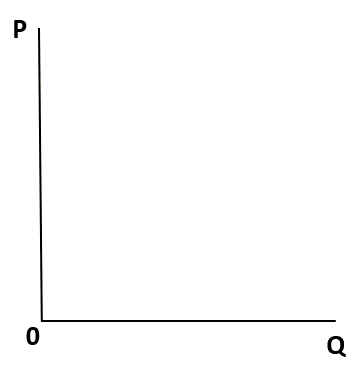 19/50
Základní metody a nástroje ekonomické analýzy
Funkční závislost:
 Přímý, kladný vztah: růst jedné proměnné je doprovázen růstem druhé proměnné. 
 Jako typický příklad v ekonomii můžeme uvést rostoucí funkci nabídky: „s růstem ceny roste i nabízené množství“.
 Nepřímý, záporný vztah: růst jedné proměnné je doprovázen současným poklesem druhé proměnné. 
 V ekonomii je typickým příkladem klesající funkce poptávky: „s růstem ceny poptávané množství klesá“.
20/50
Základní metody a nástroje ekonomické analýzy
Vzájemná nezávislost proměnných: růst jedné proměnné nevede ke změně druhé proměnné. 
Teplota v chladničce je konstantní při jakékoli teplotě v místnosti.
Lineární funkce: y = a + b * x;
Konstantní funkce: y = a;
Přímá úměra: y = b * x.
21/50
Základní metody a nástroje ekonomické analýzy
Graf:
 je grafickým znázorněním chování určité funkce,
 může mít podobu přímky nebo křivky,
 nezávislé proměnnou obvykle znázorňujeme na ose x a závisle proměnnou na ose y,
 k sestrojení grafu funkce potřebujeme určité body, a to například A [1;1] B [2;2].
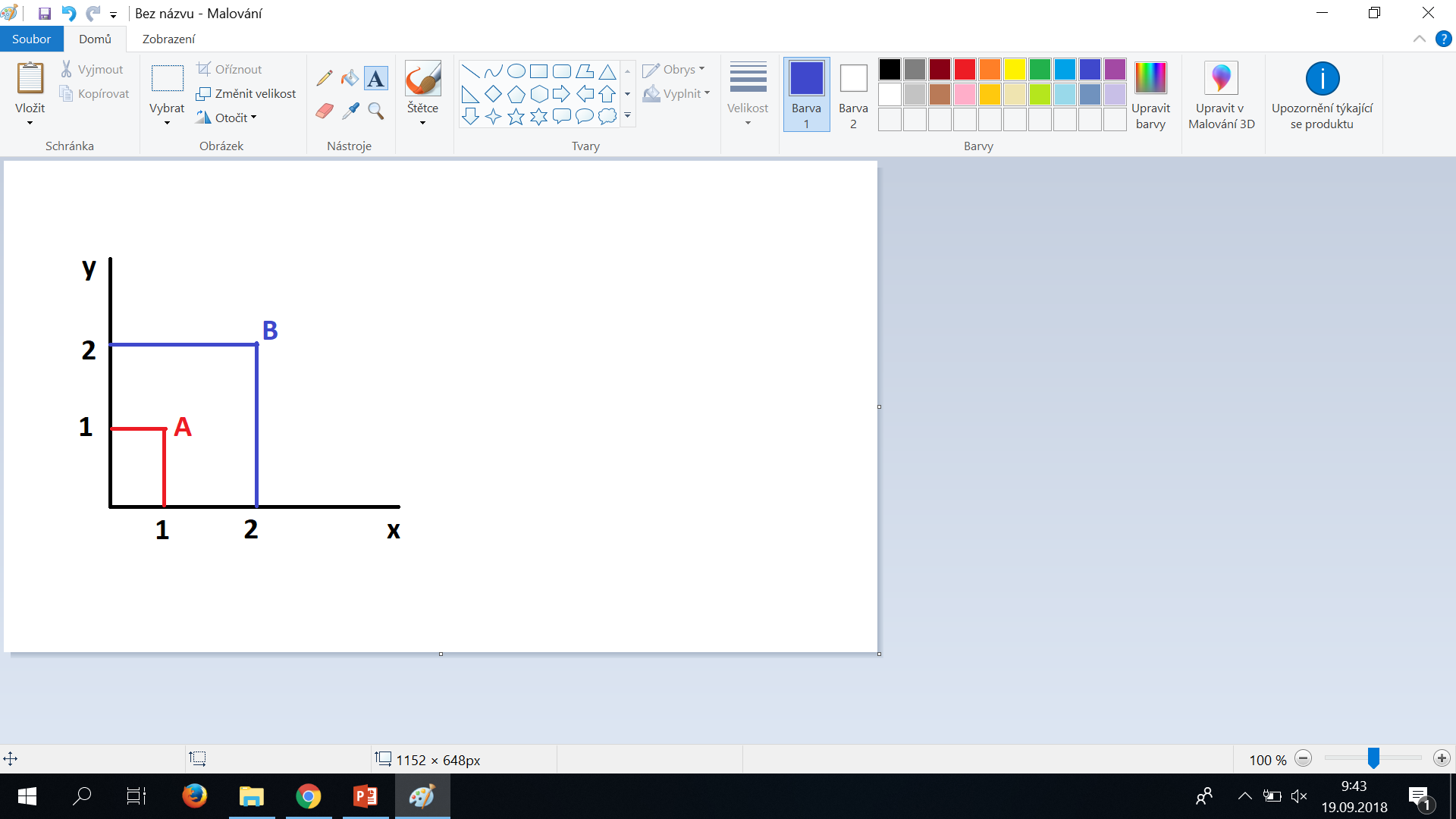 22/50
Základní metody a nástroje ekonomické analýzy
Graf a funkční závislost
Rozdíl mezi poptávkou a poptávaném množství
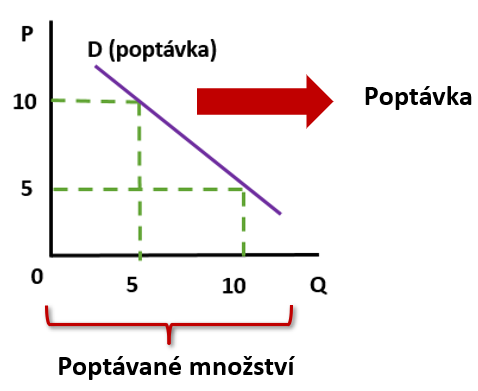 Poptávka je křivka, která vyjadřuje vztah mezi cenou (případně jinou veličinou) a poptávaným množstvím, které je ochoten spotřebitel při dané ceně nakoupit.
Poptávané množství je pouze hodnota na ose x, která udává číselné vyjádření množství statku, které je spotřebitel ochoten nakoupit.
23/50
Základní metody a nástroje ekonomické analýzy
Graf a funkční závislost
Rozdíl mezi nabídkou a nabízeném množství
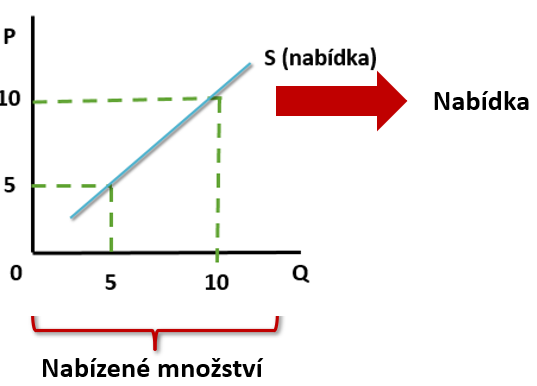 Nabídka je křivka, která vyjadřuje vztah mezi cenou (případně jinou veličinou) a nabízeným množstvím.
Nabízené množství je pouze hodnota na ose x, která udává číselné vyjádření množství statku, které je nabízeno.
24/50
Základní metody a nástroje ekonomické analýzy
Graf a funkční závislost
 Funkční závislost
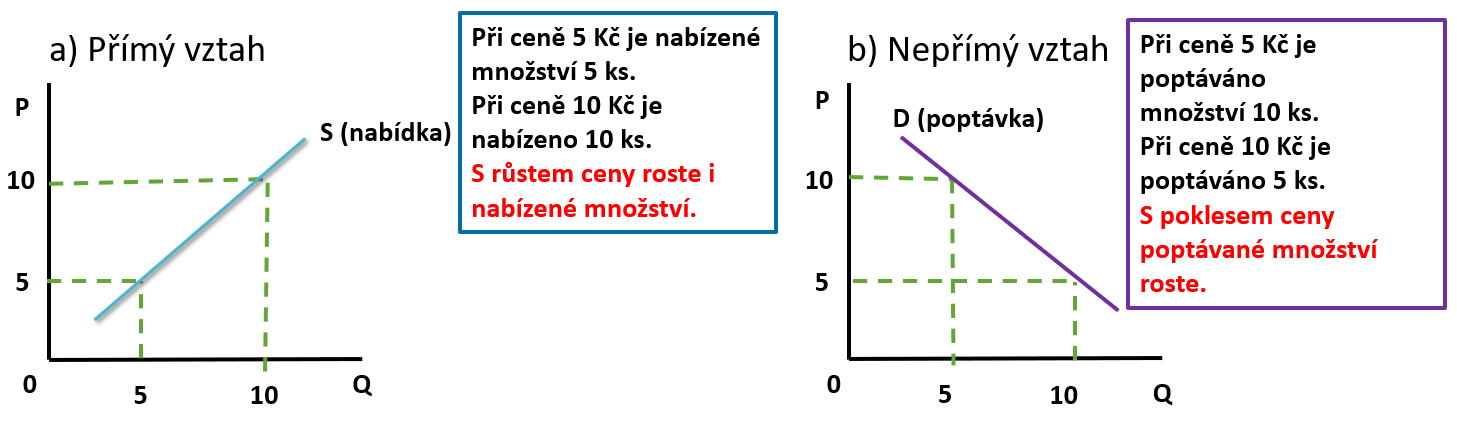 25/50
Základní metody a nástroje ekonomické analýzy
Lineární a nelineární funkce
Lineární => přímka
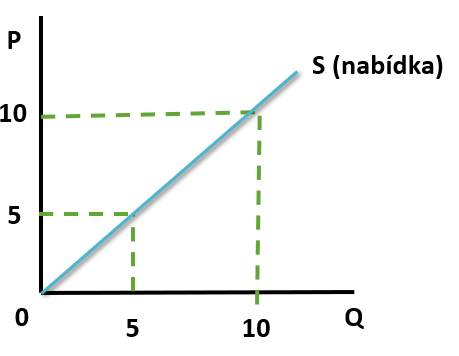 26/50
Základní metody a nástroje ekonomické analýzy
Lineární a nelineární funkce
Nelineární => křivka
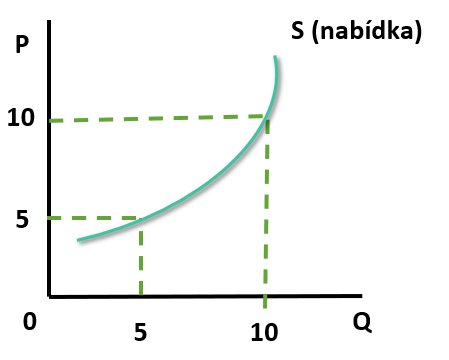 27/50
Základní metody a nástroje ekonomické analýzy
Strmost přímky
strmost je pouze otázkou meřítka grafu
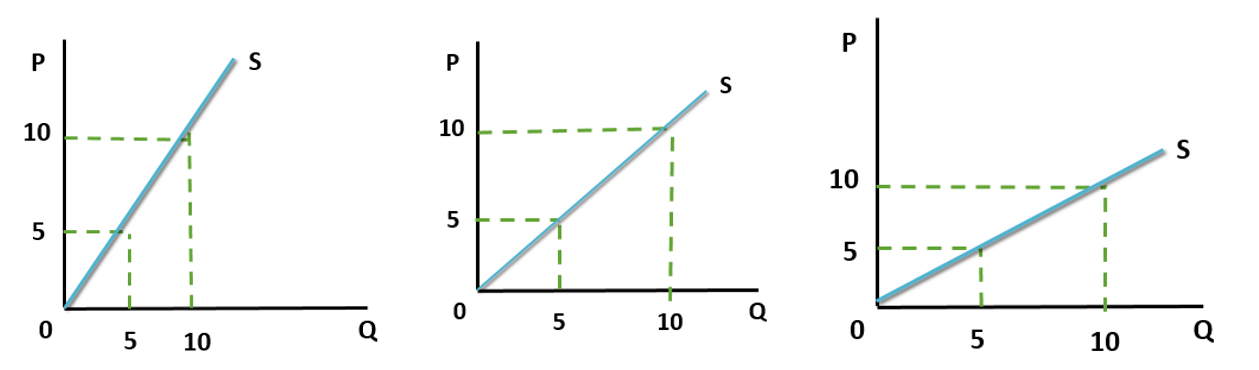 28/50
Základní metody a nástroje ekonomické analýzy
Sklon (směrnice) přímky:
změna proměnné na vertikální ose (y) ku změně proměnné na horizontální ose (x)
kladná směrnice: pokud je růst proměnné na ose x provázen růstem proměnné na ose y, mezi proměnnými je přímý vztah (obě se vyvíjejí ve stejném směru)
záporná směrnice: růst x vyvolá pokles y, mezi proměnnými je nepřímý vztah (vyvíjejí se protisměrně)
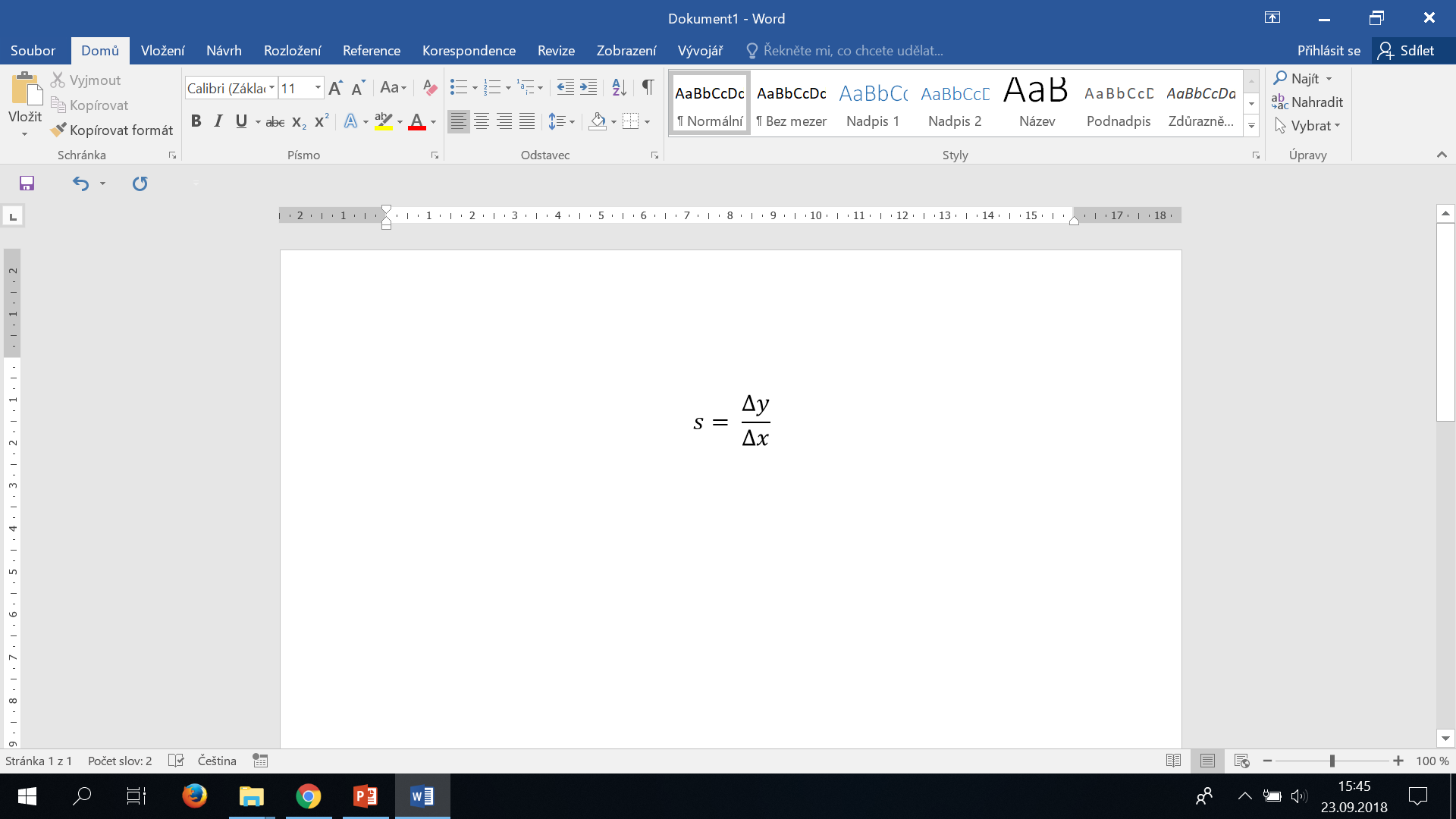 29/50
Základní metody a nástroje ekonomické analýzy
Kladná směrnice
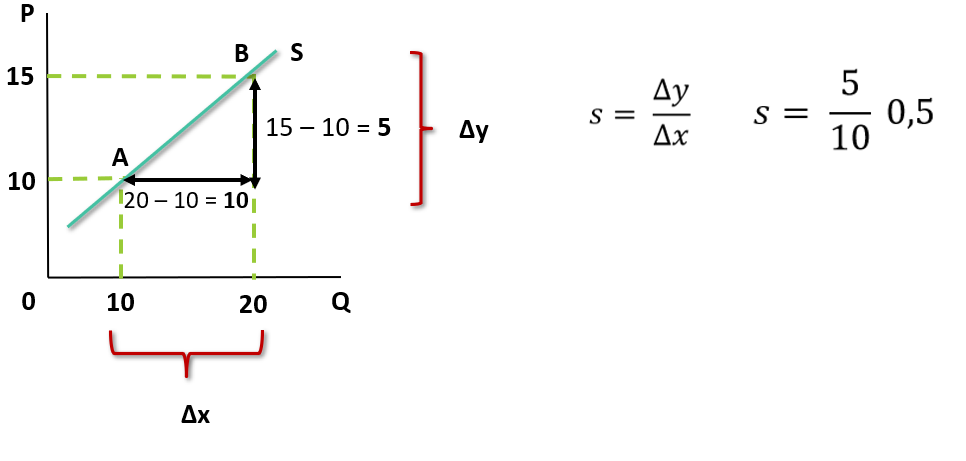 30/50
Základní metody a nástroje ekonomické analýzy
Záporná směrnice
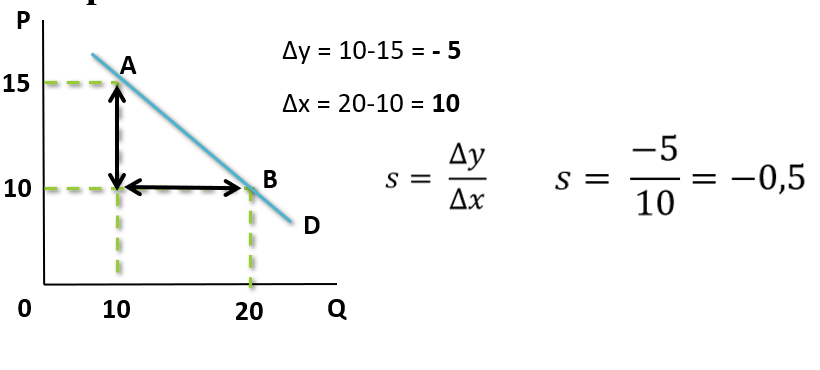 31/50
Základní metody a nástroje ekonomické analýzy
Směrnice křivky:
na rozdíl od směrnice přímky se v průběhu křivky mění; absolutní hodnota směrnice křivky udává sklon křivky.
 Rozlišujeme:
Směrnici křivky v bodě, kterou určíme pomocí tečny v daném bodě.
Směrnici křivky mezi dvěma body, kterou lze vyjádřit pomocí spojnice těchto bodů.
Směrnice této spojnice je průměrnou směrnicí křivky mezi dvěma body.
32/50
Základní metody a nástroje ekonomické analýzy
Směrnice křivky:
a) Směrnice v bodě
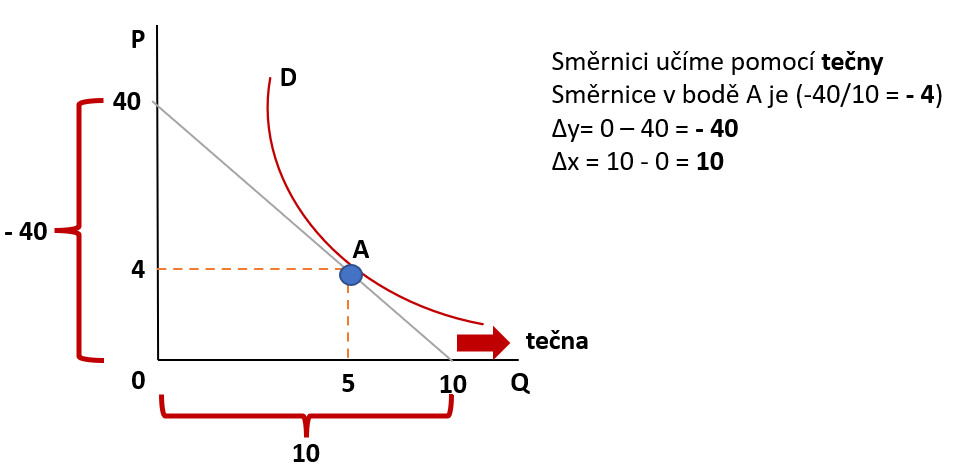 33/50
Základní metody a nástroje ekonomické analýzy
Směrnice křivky:
a) Směrnice mezi 2 body
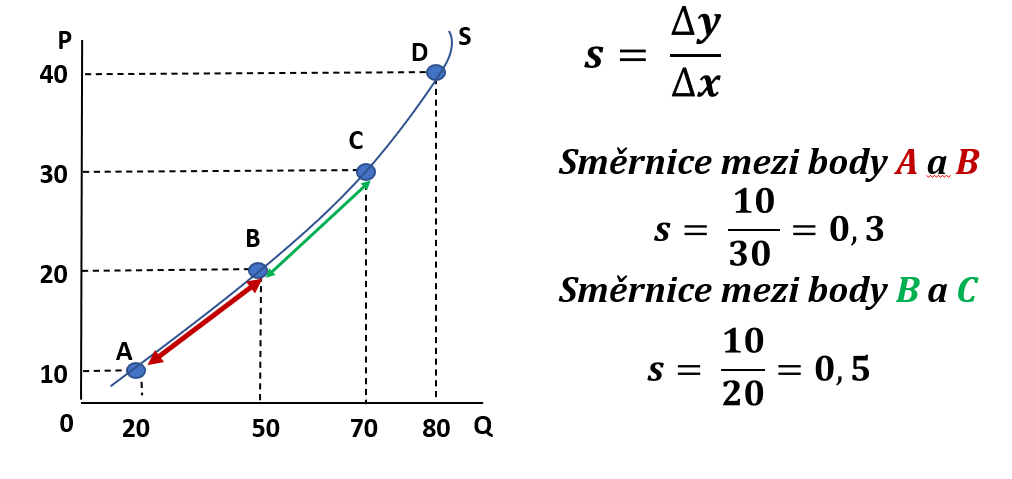 34/50
Základní metody a nástroje ekonomické analýzy
Derivace:
definujeme jako změnu závisle proměnné vztaženou k nekonečně malé změně nezávisle proměnné (zapisujeme y´= f´(x) ). 
její výpočet je tak nazýván diferenciací vzhledem k nezávisle proměnné,
u lineární funkce je první derivace rovna hodnotě úrovňové konstanty b, pro: y = a + b.x
u nelineární funkce ve tvaru y = x2, je první derivací 2x, pro: y = x2 .
35/50
Základní metody a nástroje ekonomické analýzy
36/50
Základní metody a nástroje ekonomické analýzy
Derivace:
37/50
Základní metody a nástroje ekonomické analýzy
Derivace:
Vypočítejte první a druhou derivaci
38/50
Základní metody a nástroje ekonomické analýzy
Křivost funkce:
je-li druhá derivace kladná, pak je funkce v tomto intervalu konvexní (graf má tvar písmene U).
je-li druhá derivace záporná, je funkce v tomto intervalu konkávní (graf má tvar obráceného písmene U).
je-li druhá derivace nulová, pak je funkce v tomto intervalu plochá (přímka rovnoběžná s osou x).
39/50
Základní metody a nástroje ekonomické analýzy
Křivost funkce:
konvexní 


konkávní 


plochá
y
x
0
0
x
y
40/50
Model
je analytický rámec, s jehož pomocí dochází k určitému zjednodušení reality s tím, že v daném modelu jsou ponechány jen podstatné charakteristiky, které pomohou pochopit jednotlivé vztahy v daném systému,
cílem modelu je usnadnit vysvětlení jednotlivých ekonomických jevů (zjednodušení reality, zachycuje podstatné rysy),
příkladem může být model ekonomického koloběhu nebo model hranice produkčních možností.
41/50
Model
Model ekonomického koloběhu
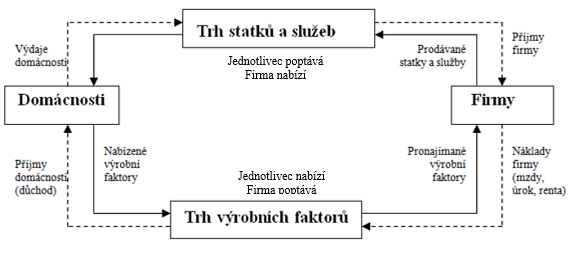 42/50
Model
Hranice produkčních možností (PPF)
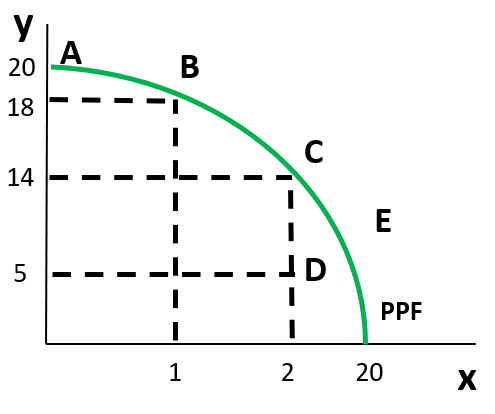 - máme ekonomiku, kde se vyrábí statek x a statek y,
 - máme k dispozici 6 kapitálu a 6 pracovníků, vyrábí se 20 ks statků x a 20 ks statků y,
 - rozložení výroby je takové, že 6 K a 6L vyrábí 20 statků x a 0 statků y nebo 0 statků x a 20 statků y,
43/50
Model
Hranice produkčních možností (PPF)
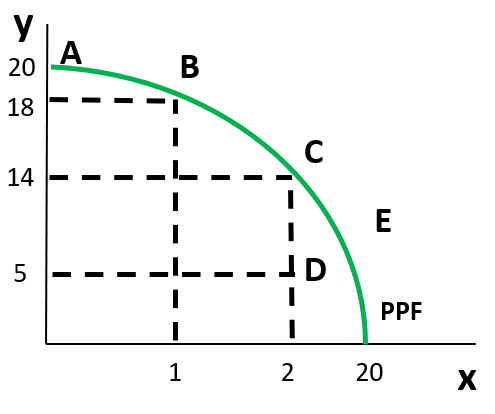 Bod A => 20 statků y a 0 statků x.
Bod B => zvýším výrobu statků x a vyrábím 18 statků y.
Bod C => při výrobě dvou statků x, vyrábím statků y 14 ks.
Bod D =>jsem pod hranicí PPF, je to neefektivní, protože můžu vyrábět více.
Bod E => jsem nad hranicí PPF, kde se nedostanu.
Efektivní je být na hranici PPF.
44/50
K procvičení
Vypočítejte první a druhou derivaci
45/50
Kontrolní otázka
1. Ekonomie jakožto moderní věda je vědou?
a) univerzitní
b) formální
c) společenskou (kulturní)
d) přírodní
46/50
Kontrolní otázka
2. Výrobním faktorem není?
a) práce
b) kapitál
c) sportovní zboží
d) půda
47/50
Kontrolní otázka
3. Mikroekonomie, jakožto základní odvětví (zaměření) ekonomie, se primárně zabývá?
a) zaměstnaností
b) fungování trhu
c) inflací
d) hospodářskou politikou státu
48/50
Kontrolní otázka
4. Existuje tzv. trojí úloha ekonomie, a to odpovídá na otázky? (doplňte)
a) _______________
b) _______________
c) _______________
49/50
DĚKUJI ZA POZORNOST